References

Stamm, B.H. (2010). The Concise ProQOL Manual. Pocat ello, ID: ProQOL.org
Adriaenssens J, de Gucht V, Maes S. The impact of traumatic events on emergency room nurses: Findings from a questionnaire survey. International Journal of Nursing Studies. 2012;49(11):1411-1422. doi:10.1016/j.ijnurstu.2012.07.003 
Panagioti M, Geraghty K, Johnson J, et al. Association between physician burnout and patient safety, professionalism, and patient satisfaction. JAMA Internal Medicine. 2018;178(10):1317. doi:10.1001/jamainternmed.2018.3713 
Zhang Y, Feng X. The relationship between job satisfaction, Burnout, and turnover intention among physicians from urban state-owned Medical Institutions in Hubei, China: A cross-sectional study. BMC Health Services Research. 2011;11(1). doi:10.1186/1472-6963-11-235 
Healy S, Tyrrell M. Stress in emergency departments: Experiences of nurses and doctors. Emergency Nurse. 2011;19(4):31-37. doi:10.7748/en2011.07.19.4.31.c8611 
Trinkoff AM, Storr CL. Substance use among nurses: Differences between specialties. Journal of Addictions Nursing. 1998;10(2):77-84. doi:10.3109/10884609809041784 
Han S, Shanafelt TD, Sinsky CA, et al. Estimating the attributable cost of physician burnout in the United States. Annals of Internal Medicine. 2019;170(11):784. doi:10.7326/m18-1422 
McDermid F, Judy Mannix, Peters K. Factors contributing to high turnover rates of emergency nurses: A review of the literature. Australian Critical Care. 2020;33(4):390-396. doi:10.1016/j.aucc.2019.09.002 
Kowalenko T, Walters BL, Khare RK, Compton S. Workplace violence: A survey of emergency physicians in the State of Michigan. Annals of Emergency Medicine. 2005;46(2):142-147. doi:10.1016/j.annemergmed.2004.10.010 
Home | occupational safety and health administration. https://www.osha.gov/sites/default/files/publications/osha3148.pdf. Accessed April 29, 2023. 
Copeland D, Henry M. The relationship between workplace violence, perceptions of safety, and professional quality of life among emergency department staff members in A Level 1 Trauma Centre. International Emergency Nursing. 2018;39:26-32. doi:10.1016/j.ienj.2018.01.006 
Copeland D, Henry M. Workplace violence and perceptions of safety among emergency department staff members: Experiences, expectations, tolerance, reporting, and recommendations. Journal of Trauma Nursing. 2017;24(2):65-77. doi:10.1097/jtn.0000000000000269 
Duffy E, Avalos G, Dowling M. Secondary traumatic stress among emergency nurses: A cross-sectional study. International Emergency Nursing. 2015;23(2):53-58. doi:10.1016/j.ienj.2014.05.001 
Ruotsalainen J, Serra C, Marine A, Verbeek J. Systematic review of interventions for reducing occupational stress in health care workers. Scandinavian Journal of Work, Environment & Health. 2008;34(3):169-178. doi:10.5271/sjweh.1240 
Taylor DMD, Pallant JF, Crook HD, Cameron PA. The psychological health of emergency physicians in Australasia. Emergency Medicine Australasia. 2004;16(1):21-27. doi:10.1111/j.1742-6723.2004.00532.x 
Dasan S, Gohil P, Cornelius V, Taylor C. Prevalence, causes and consequences of compassion satisfaction and Compassion Fatigue in emergency care: A mixed-methods study of UK NHS Consultants. Emergency Medicine Journal. 2014;32(8):588-594. doi:10.1136/emermed-2014-203671 
O'Callaghan EL, Lam L, Cant R, Moss C. Compassion satisfaction and compassion fatigue in Australian emergency nurses: A descriptive cross-sectional study. International Emergency Nursing. 2020;48:100785. doi:10.1016/j.ienj.2019.06.008 
Tubbert SJ. Resiliency in emergency nurses. Journal of Emergency Nursing. 2016;42(1):47-52. doi:10.1016/j.jen.2015.05.016 
Kilcoyne M, Dowling M. Working in an overcrowded accident and emergency department: Nurses' narratives. Australian journal of advanced nursing : a quarterly publication of the Royal Australian Nursing Federation. 2008;25(2). 
Cronin JG, Wright J. Rapid assessment and initial patient treatment team – a way forward for emergency care. Accident and Emergency Nursing. 2005;13(2):87-92. doi:10.1016/j.aaen.2004.12.002
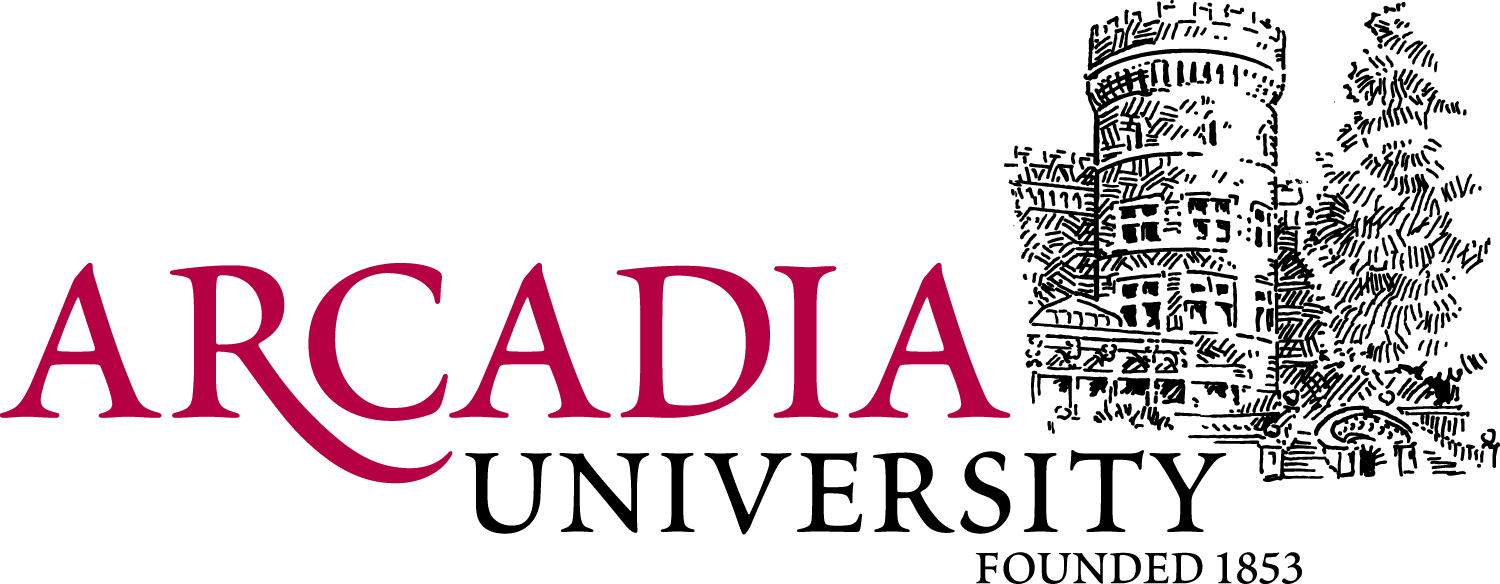 Exploring Factors Contributing to Compassion Fatigue
 in Emergency Departments and Possible Interventions
Neggin Assadi, PA-S

Timothy Besse, MSPAS, MAT, PA-C
Department of Medical Science
Abstract
Possible Interventions
Common Contributing Factors
The ED is a fast paced, busy, and unpredictable environment, where increased exposures to death, suffering, and trauma can make the ED a stressful environment and makes ED providers are more susceptible to a phenomenon called compassion fatigue (CF), a diminished ability to feel compassion towards those they are tasked to care for. Three main contributors to CF are a poor workplace environment, workplace aggression/violence, and traumatic events. Exploring what contributes to these stressors and exploring ways to reduce them can help ED providers combat CF.
Violence and aggression: 
6% of nurses and 1% of physicians who left an ED job cited workplace violence as the reason
Majority perpetrated by patients, lesser extent by their visitors. 
Mostly in the form of verbal abuse and physical, ranging from 54.2-74.9% and 28.1% -29.9% depending on sources, respectively 
ED providers reluctant to report. 53% do not report incidents. Cited reasons: counting violence as ‘part of the job’, fear of retaliation from patients/workplace, reporting seen as inconvenience
cognitive impairment/ AMS, stress, pain, previous displays of violence are risk factors that increase workplace violence and aggression 

Traumatic events: 
87% of ED nurses report experiencing at least one traumatic event within the last six months
64% of ED nurse meet criteria for STS. 
34% of ED providers ranked the death/resuscitation of a young person to be the most stressful event. Unexpected death of an adolescent and death/resuscitation of a baby or child were ranked as the two highest source of stress by 31.6% and 25.6%, respectively

Poor work environment
73% of providers ranked a poor workplace environment as the highest source of stressor in the ED
22.4% of providers state ‘emergency patient volume’ a major CF contributor
37% of providers state highest rated factor contributing to CF ‘workload’
Violence and aggression:
Identification of patients with a high risk of violence: 16% and 12% of providers think lighting system in front of patient rooms indicating high-risk patients and different colored scrubs for high-risk patients would be beneficial, respectively
47% of ED providers state de-escalation training, conflict management, early recognition of aggression/violence would be beneficial
Work Environment: 
Designate specific team for patient intake: Rapid assessment and initial patient treatment team trial showed “overall waiting time fell from 287 to 118 min from registration to referral or discharge.” 
Traumatic events:
Active coping like as therapy, job training, and mindfulness/ meditation associated with less psychological distress/fatigue 
Providers ask for employee assistance programs and occupational health appointments
Future Considerations
Introduction
Important to not only implement changes but to follow up!  Many studies have determined causes of CF in ED staff but few look at the changes proposed.
Important to see if initial changes work. 
Can measure, further tweak changes as needed
Essential to get feedback from staff, patients, and workplace
Ultimately, the only place to go is up!
People rely on emergency staff to make things right when everything is going wrong. The stressful environment of suffering and trauma can take a toll on providers in the form of CF. The Professional Quality of Life Scale (ProQOL), a measurement that looks at the positive and negative outcomes caregivers experience when directly helping people who experience trauma or suffering, divides CF into two subsections: 
Secondary traumatic stress (STS): “work-related, secondary exposure to people who have experienced extremely or traumatically stressful events” 
Burnout (BO):  Feelings of hopelessness/exhaustion and increased difficulty in dealing with stressors at work or doing ones job effectively

Experiencing either one or both results in CF and be detrimental in many ways
Who cares?
You should! CF hurts…
The Workplace: negatively impacts job satisfaction, increases job turnover, increases absenteeism. Up to 59% of providers indicate intent to retire early as a response to stress. Annual costs related to BO in US physicians estimated to be $4.6 billion!
The Providers:  Leads to mental health issues, substance abuse, physical deterioration. ED nurses 3.5 x more likely to use cocaine or marijuana than compared to the general nurse population. 25% of ED nurses have above subclinical levels of PTSD, 8.5% are at clinical levels of PTSD. 
The Patients: Increased medical errors, lower quality of care, longer waiting times, worse patient outcome/ satisfaction. BO physicians 2x as likely to be part of patient safety incidents, 2x as likely to deliver suboptimal care caused from low professionalism, 3x more likely to get low satisfaction rating. Providers admit mistakes that could have harmed patient at least once in last 6 months, 11% admit mistake did harm patient.
Conclusion
CF in the ED is an ongoing issue. It is important to address it for the sake of providers, patients, and staff alike. Taking steps to address what causes CF can increase provider retention, increase patient outcome, and drive down BO associated costs. Future studies that look at one or many of such changes can assess how effective these measures are and how to best be utilized to improve the lives of ED providers and keep their passion strong and healthy!